面的旋转（2）
WWW.PPT818.COM
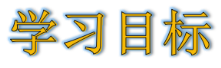 1.知道圆柱和圆锥各部分的名称。（重点）

2.学会测量圆柱与圆锥的高。（难点）
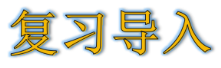 （1）“点、线、面、体”之间有什么关系？
答：点在运动过程中形成了线，线在运动过程
    中形成了面，面在转动过程中形成了体。
（2）圆柱，圆锥各有什么特征？
答：圆柱的特点：圆柱有两个底面和一个侧面。两  
                个底面是完全相同的两个圆，侧面
                是一个曲面。
    圆锥的特点：底面是一个圆，侧面是一个曲面。
[Speaker Notes: PPT模板：www.1ppt.com/moban/                  PPT素材：www.1ppt.com/sucai/
PPT背景：www.1ppt.com/beijing/                   PPT图表：www.1ppt.com/tubiao/      
PPT下载：www.1ppt.com/xiazai/                     PPT教程： www.1ppt.com/powerpoint/      
Word模板：www.1ppt.com/word/                    Excel模板：www.1ppt.com/excel/              
试卷下载：www.1ppt.com/shiti/                    教案下载：www.1ppt.com/jiaoan/               
个人简历：www.1ppt.com/jianli/                    PPT课件：www.1ppt.com/kejian/ 
语文课件：www.1ppt.com/kejian/yuwen/    数学课件：www.1ppt.com/kejian/shuxue/ 
英语课件：www.1ppt.com/kejian/yingyu/    美术课件：www.1ppt.com/kejian/meishu/ 
科学课件：www.1ppt.com/kejian/kexue/     物理课件：www.1ppt.com/kejian/wuli/ 
化学课件：www.1ppt.com/kejian/huaxue/  生物课件：www.1ppt.com/kejian/shengwu/ 
地理课件：www.1ppt.com/kejian/dili/          历史课件：www.1ppt.com/kejian/lishi/]
上节课我们认识了圆柱和圆锥，这节课我们来了解圆柱和圆锥各部分的名称吧。
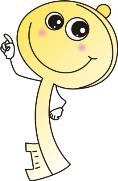 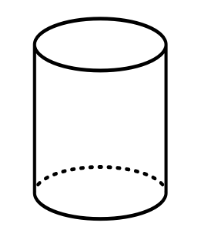 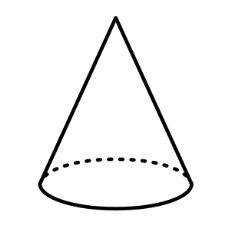 圆柱
圆锥
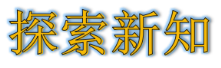 知识点
圆柱和圆锥的各部分名称
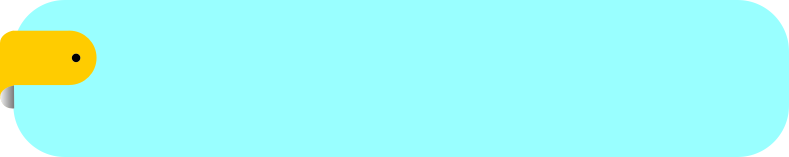 你知道圆柱和圆锥的各部分名称吗？
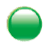 底面
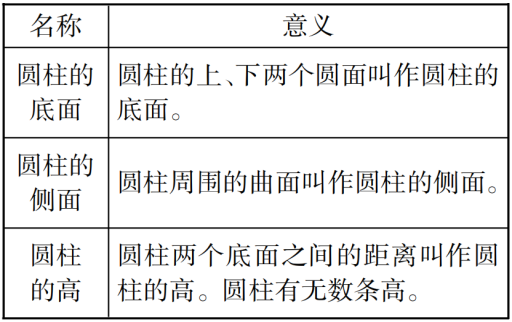 O′
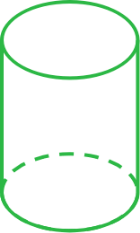 侧面
高
O
底面
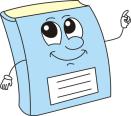 圆柱一共有几个面？用手摸上、下底，看一看有什么特点？再摸一摸侧面，有什么感觉，它是一个什么面？圆柱的高又是哪里？
圆柱是由3个面围成的。圆柱的上、下两个面叫做底面。圆柱周围的面（上、下底面除外）叫做侧面。圆柱的两个底面之间的距离叫做高。
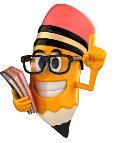 高
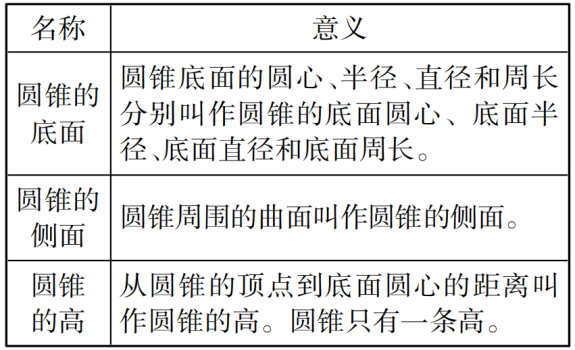 顶点
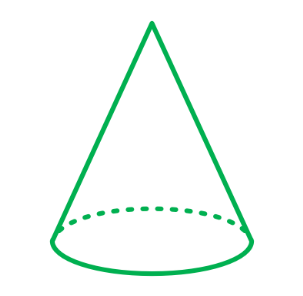 侧面
O
底面
哪是圆锥的底面？哪是圆锥的侧面？哪是圆锥的高？有几个顶点呢？
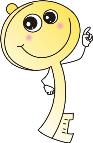 圆锥有一个底面，是圆形的，有一个侧面，它是一个曲面，有一个顶点。圆锥顶点到底面圆心的距离是圆锥的高。
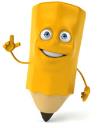 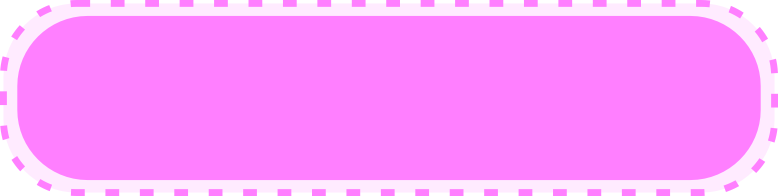 知识提炼
1、圆柱的上、下两个圆形的面叫作圆柱的底面，圆柱  
   周围的面叫作圆柱的侧面，圆柱两个底面之间的距
   离叫作圆柱的高。一个圆柱有无数条高，所有的高
   都相等。
2、圆锥底部的圆面就是它的底面，它只有一个底面，
   圆锥周围的曲面就是它的侧面，从圆锥的顶点到底
   面圆心的距离就是圆锥的高。圆锥只有一个顶点和
   一条高。
小试牛刀
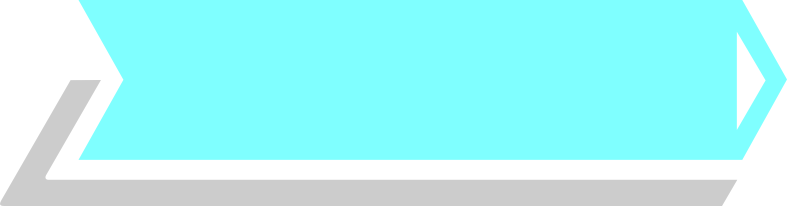 在下图中标出圆柱和圆锥各部分的名称。
（    ）
底面
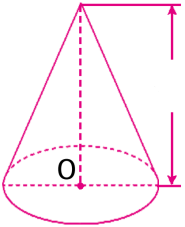 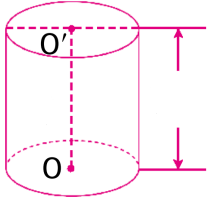 （    ）
高
（    ）
高
（    ）
侧面
底面
底面
（    ）
（    ）
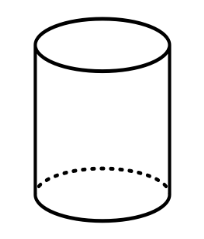 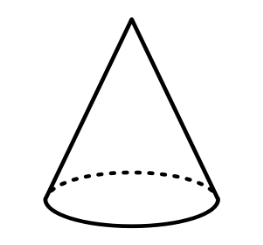 圆锥
圆柱
知识点
测量圆柱与圆锥的高
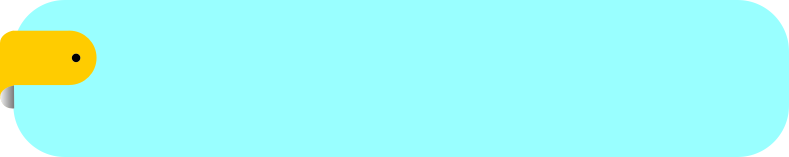 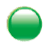 怎样测量圆柱与圆锥的高？
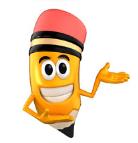 来和老师一起测量一下圆柱的高吧！相信你一定行的。
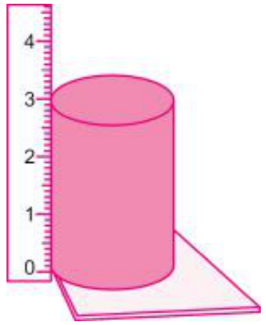 （1）将圆柱的一个底面放平。
（2）将直尺的 0 刻度线对准
     底端平面，直尺紧贴圆柱
     直立好（如下图所示），
     即能测出圆柱的高度。
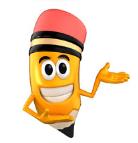 再来试试测量圆锥的高吧！
（1）先把圆锥的底面放平。
（2）用一块平板水平放在圆锥
     的顶点上面。
（3）竖直地量出平板和底面之间的距离
    （如下图所示），所测量出的距离就
     是圆锥的高。
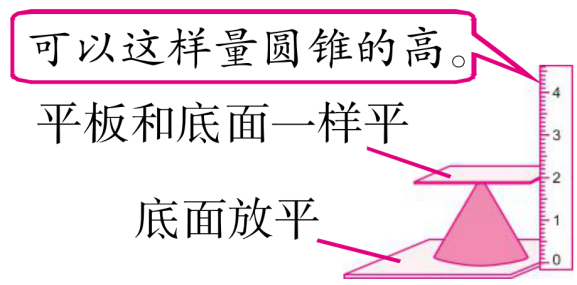 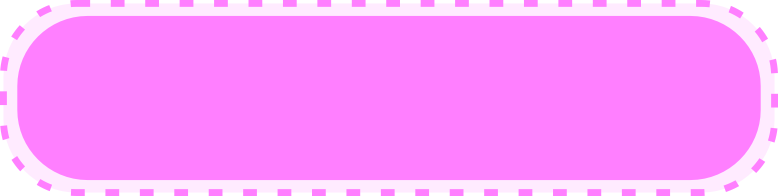 知识提炼
1.测量圆柱的高是指测量圆柱的两个底面之间  
  的距离；测量圆锥的高是指测量圆锥的顶点
  到底面圆心的距离。
2.测量圆锥的高时，上、下两块平板必须都是
  水平的，否则测量会有误差。
小试牛刀
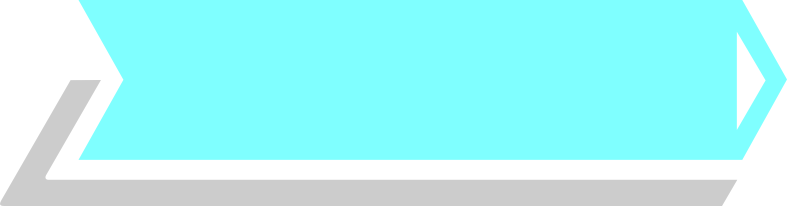 选择题
（1）下面测量圆锥高的方法正确的是（    ）。
B
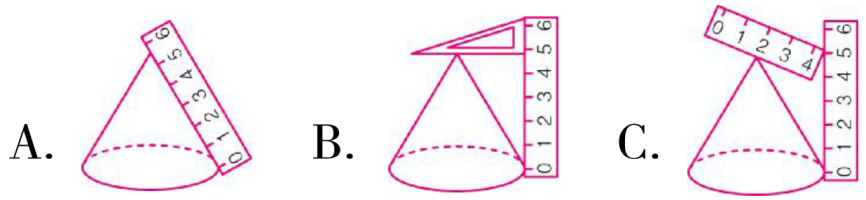 （2）有一个圆柱形的面包，沿底面直径切一刀
     把它分成相同的两块，切面是（    ）。
C
A. 三角形
B. 圆
C. 长方形
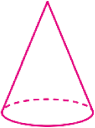 例 画出下面圆锥的高(如右图所示)。
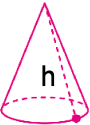 错误解答：
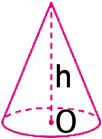 正确解答：
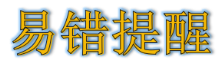 错因分析：圆锥的高  
    是从圆锥顶点到
    底面圆心的距离，
    而不是顶点到底
    面边缘的距离。
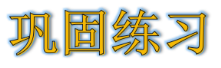 1.下面图形中哪些是圆柱或圆锥？在括号里写出名
  称，并标出底面直径和高。
（选自教材P4 T3）
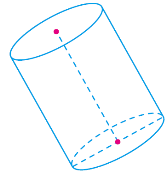 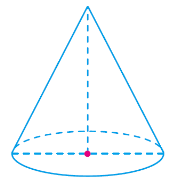 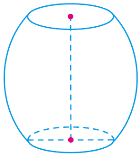 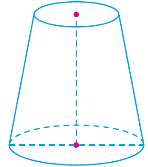 高
高
直径
直径
（    ）
（    ）
圆柱
（    ）
圆锥
（     ）
2.找一个圆柱形和一个圆锥形的物体，分别
  指出它们的底面和侧面，并测量出这两个
  物体的高。
（选自教材P4 T4）
（测量尺单位：cm）
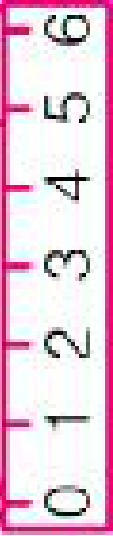 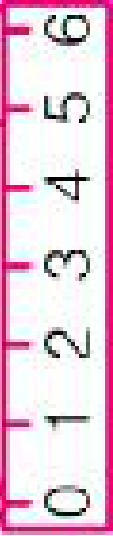 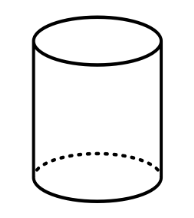 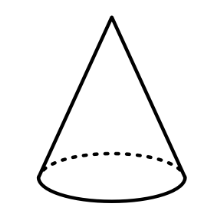 高
高
高的长度：4 cm
高的长度：4.5 cm
3.某种饮料罐的形状为圆柱形，底面直径为6.5cm，
  高为11cm。将24罐这种饮料按如图所示的方式放
  入箱内，这个箱子内部的长、宽、高至少是多少？
长：6.5×6＝39（cm）
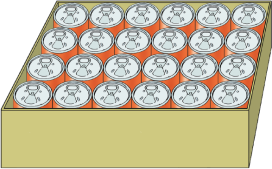 宽：6.5×4＝26（cm）
高：11 cm
答：这个箱子内部的长至少是39 cm；
    宽至少是26 cm；高至少是11 cm。
4.如图，把下面的立体图形切开，想一想切开后的
  面分别是什么形状，连一连。
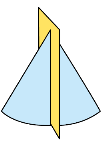 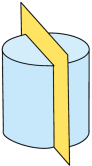 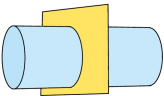 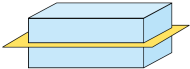 5.填空题。
（1）圆柱的上、下两个面叫作圆柱的（     ），
     它们是完全相等的两个（     ）。
底面
圆
（2）圆锥的底面是（     ），从圆锥顶点到
     底面圆心的距离是圆锥的（     ）
圆
高
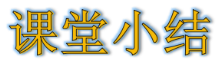 1、圆柱的上、下两个圆形的面叫作圆柱的底面，圆柱  
   周围的面叫作圆柱的侧面，圆柱两个底面之间的距
   离叫作圆柱的高。一个圆柱有无数条高，所有的高
   都相等。
2、圆锥底部的圆面就是它的底面，它只有一个底面，
   圆锥周围的曲面就是它的侧面，从圆锥的顶点到底
   面圆心的距离就是圆锥的高。圆锥只有一个顶点和
   一条高。
3.测量圆柱的高是指测量圆柱的两个底面之
  间的距离；测量圆锥的高是指测量圆锥的顶
  点到底面圆心的距离。
4.测量圆锥的高时，上、下两块平板必须都是
  水平的，否则测量会有误差。
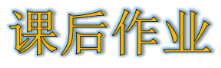 作业1：完成教材相关练习题。
作业2：完成对应的练习题。